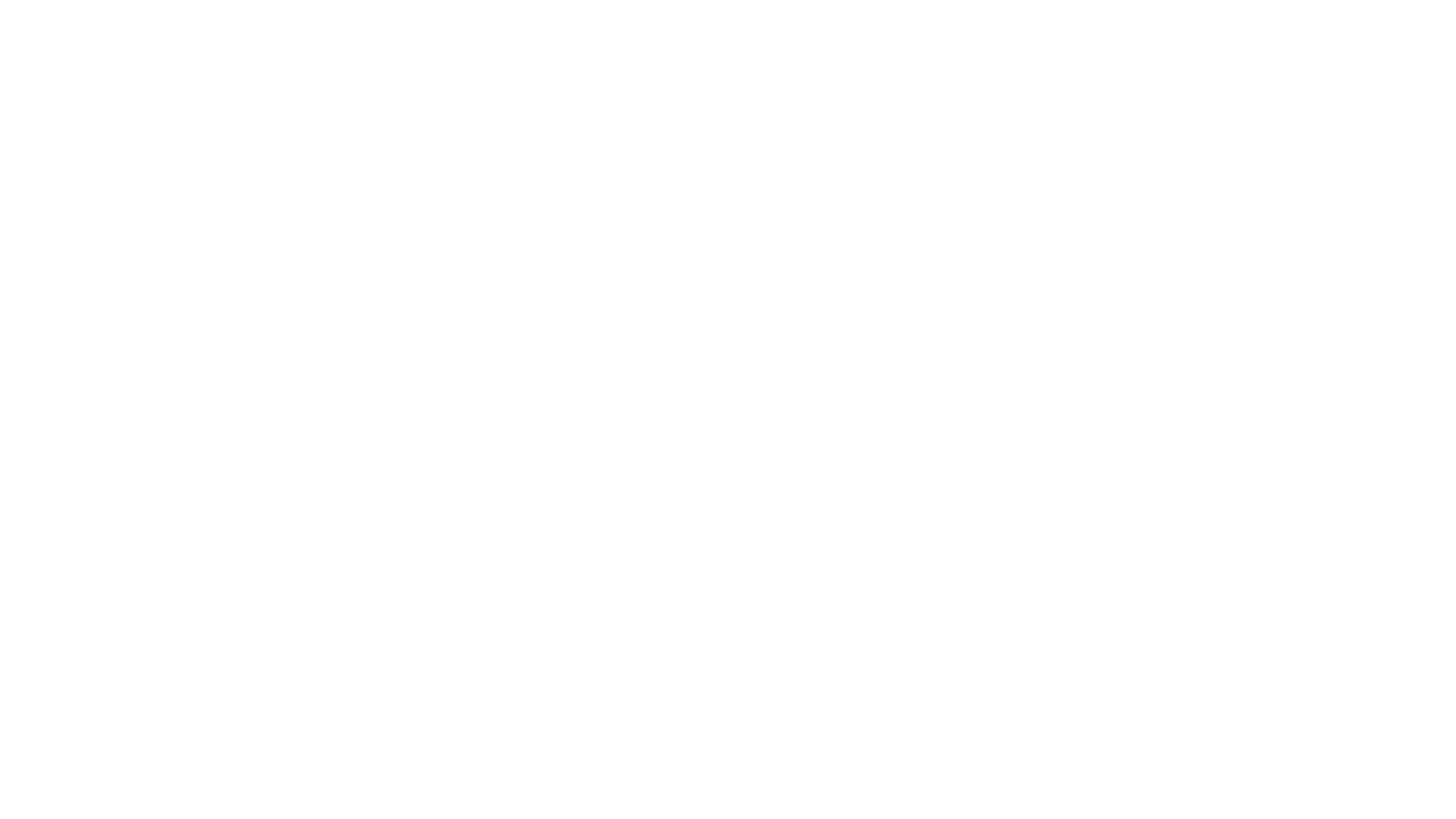 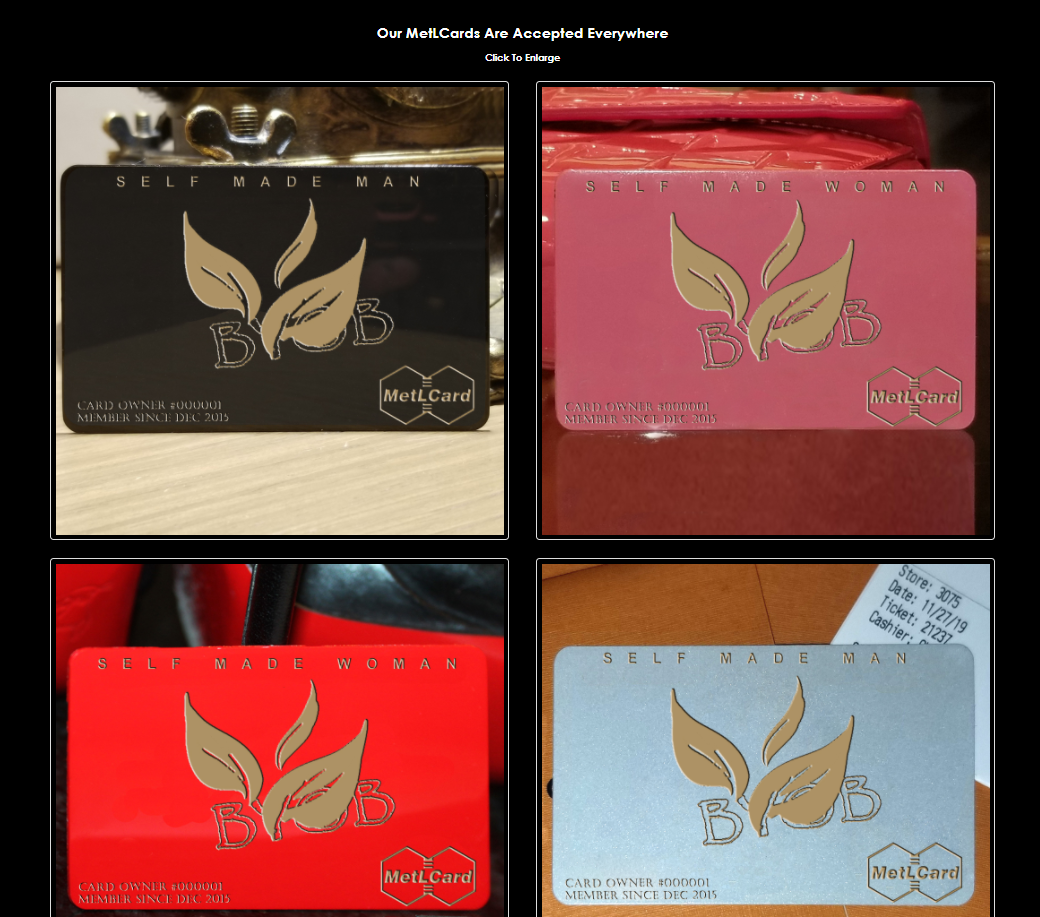 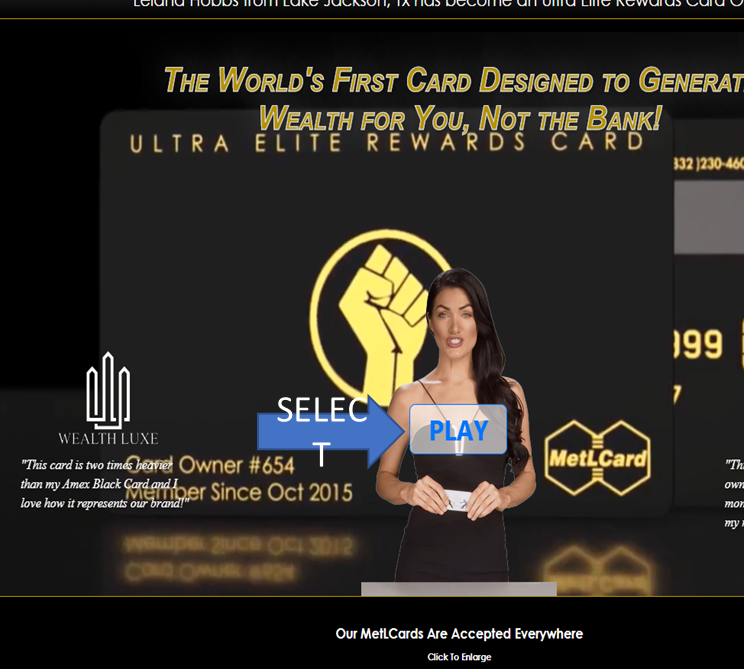 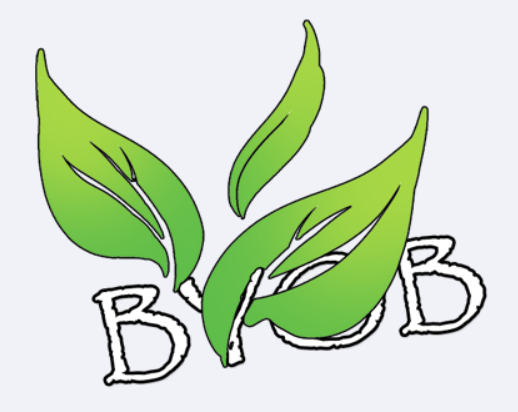 Here is a display of our amazing 
BYOB CARD
Ordering Manual
Benefits of 
Our Amazing Wallet
* No Limit Per Day On Card Purchases
* No Limit On Card To Card Transfers
* No Limit On Direct Debit Bill Pay
* Available To None US Citizens
* Card Comes With a Bank Account
* Free Point of Sale Transactions
* Free International Card Transfers
* Card Has Zero Liability Protection
* Card is FDIC Insured for $250,000
* Card Can Accept Direct Deposit
* Our Cards Are Accepted Everywhere
* Card Is Made of Heavy Metal
* Major Discounts On Hotels
* Card Helps You With Marketing
* No Credit Check For The Card
* Card Comes With a Virtual Card
* Can Be Loaded With Your Debit Card
* Zelle, PayPal, Cash App Loadable
* Card Can Be Loaded With Bitcoin
* Unlimited Daily Card Transfers
* Unlimited Weekly Card Transfers
* Unlimited Monthly Card Transfers
* Unlimited Card To Card Transfers
* Unlimited Max Card Balance
* $5,000 ATM Withdrawal Per Day
* Major Discounts On Car Rentals
* Major Discounts On Theme Parks
How It Works
Step 1. Click the MAKE MY CARD button and provide us with your information.
Step 2. After you pay for your Card use the provided link to set up your account with the bank.
Step 3. We will send you a postage paid envelop for you to send us the plastic card the bank sends to you 
Step 4. When your plastic card arrives to us we will turn it into a beautiful Metal Card and ship it to you along with the plastic card within 4 - 5 days of us receiving it from you.
Helps You Save Money • Helps You Earn Money • Helps You Multiply Money
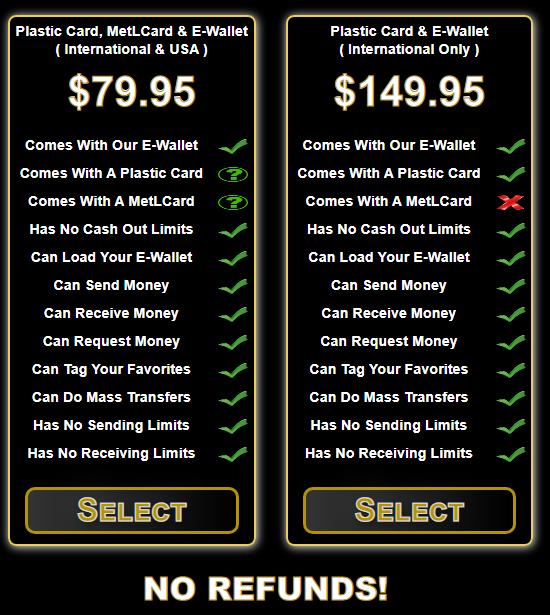 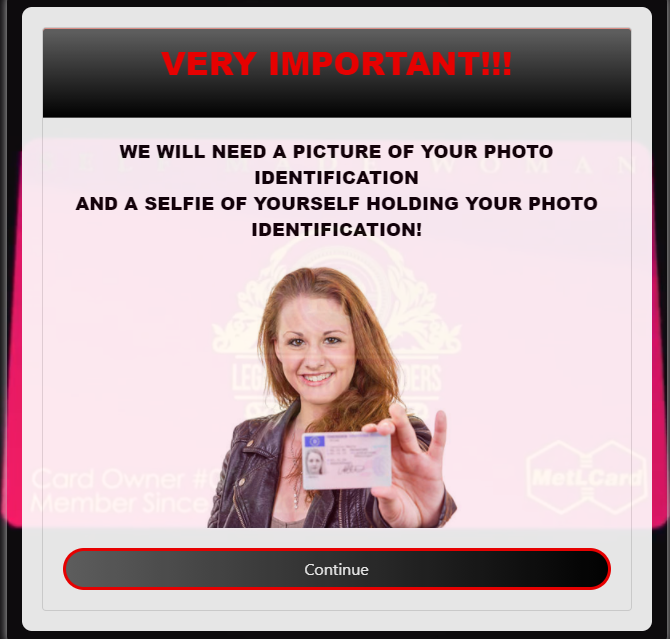 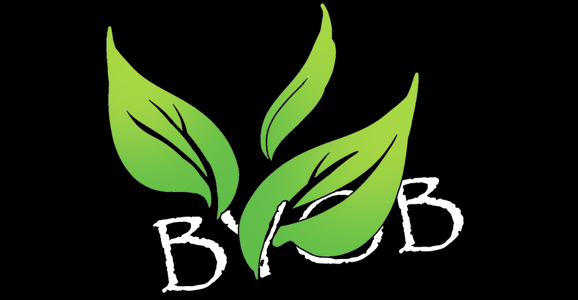 click Continue
Select A Card
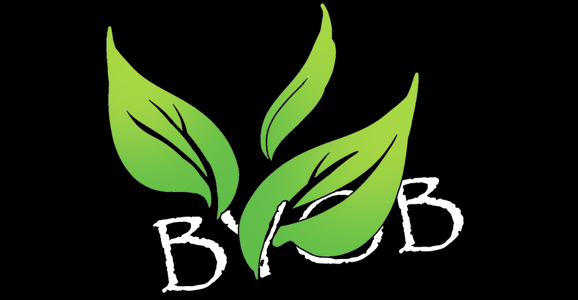 Make your card and move forward to  Who You Was Invited By
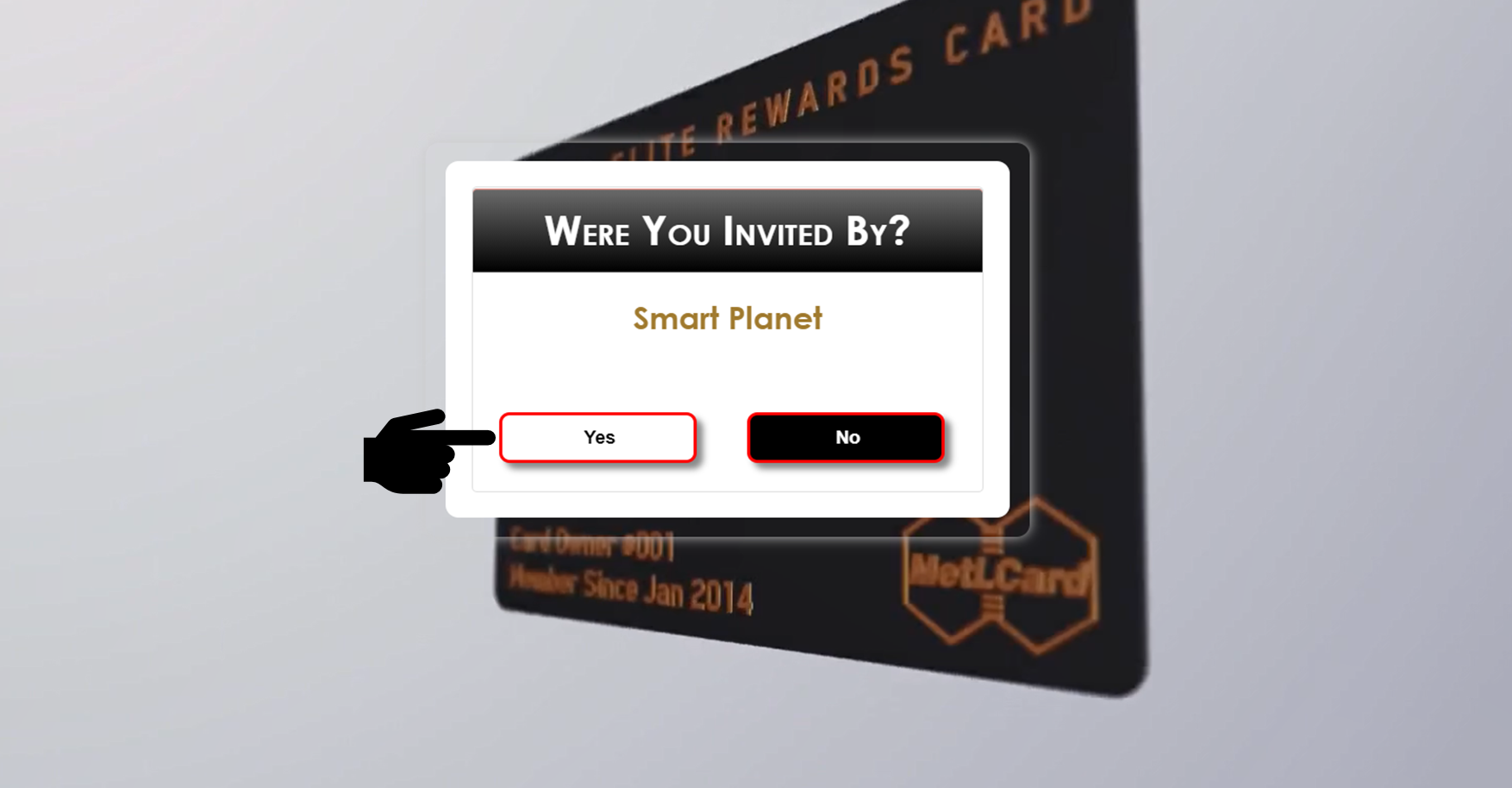 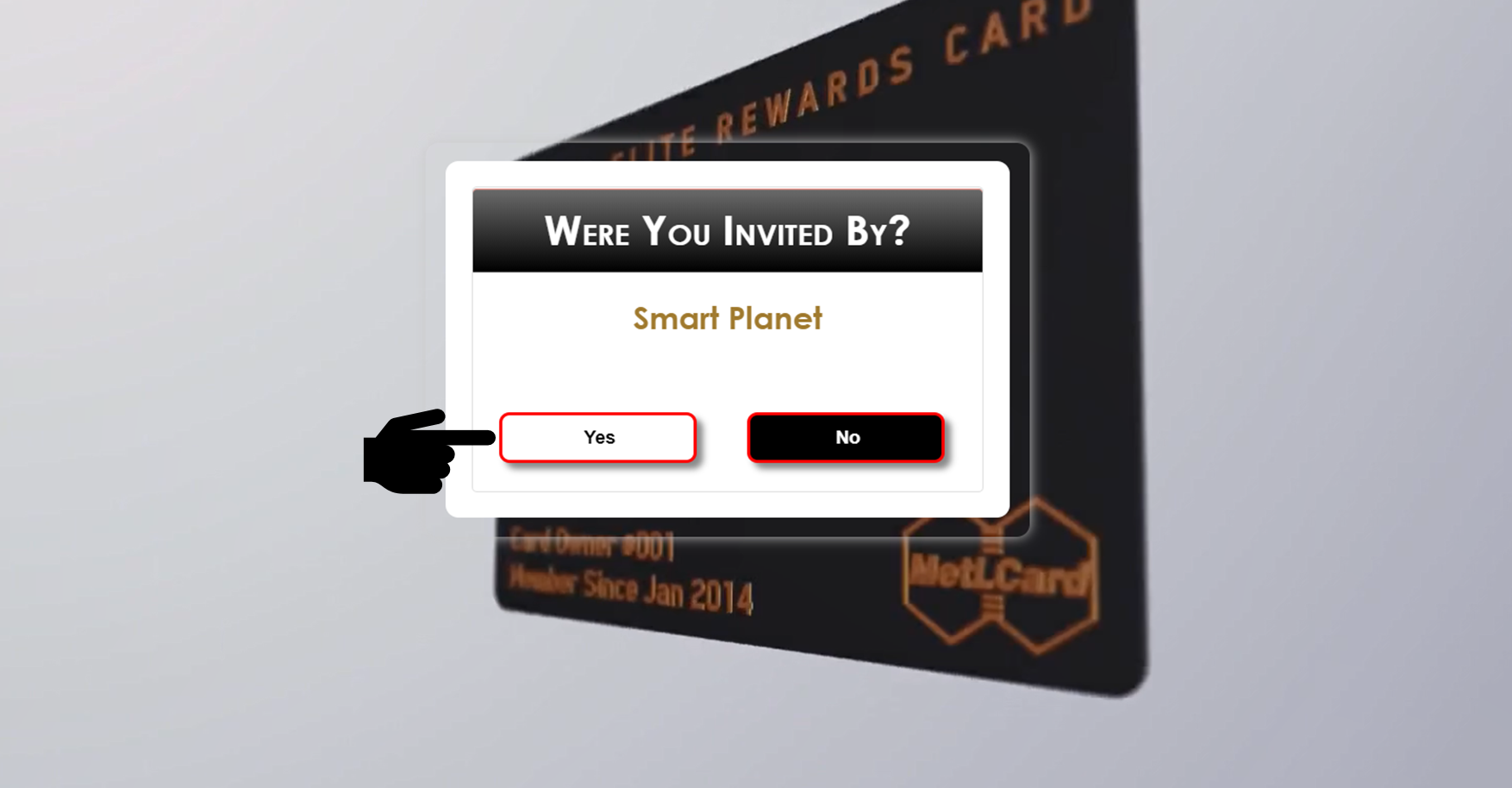 Smart Planet
Type sponsor promo code
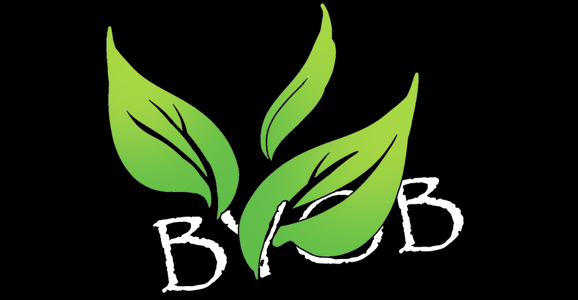 Enter your email and click Continue
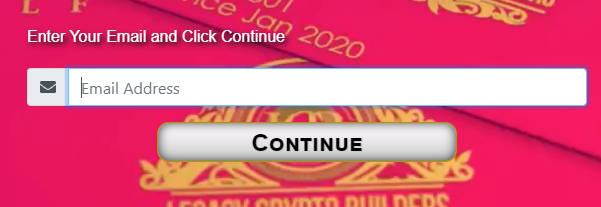 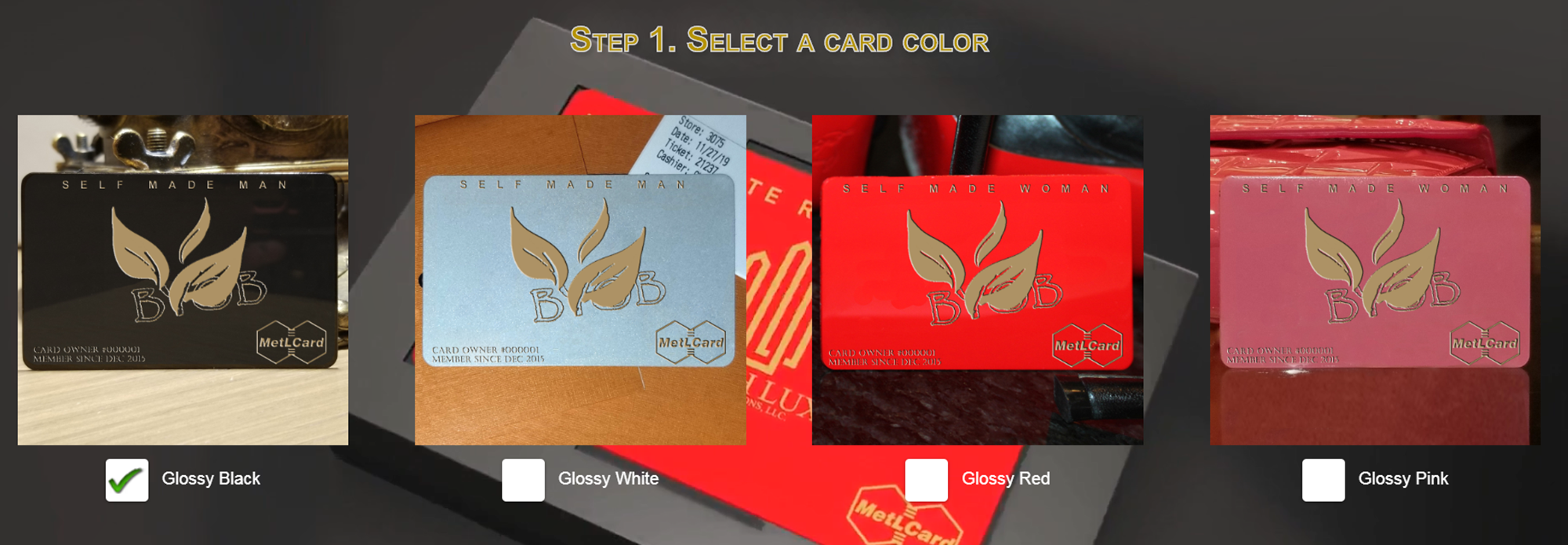 Choose your card
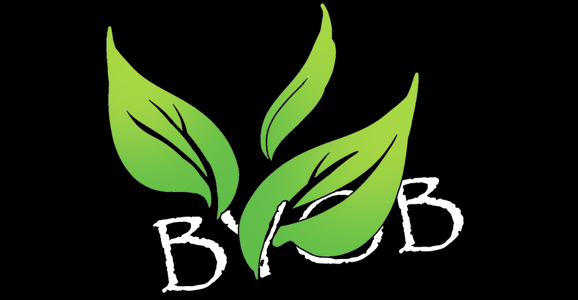 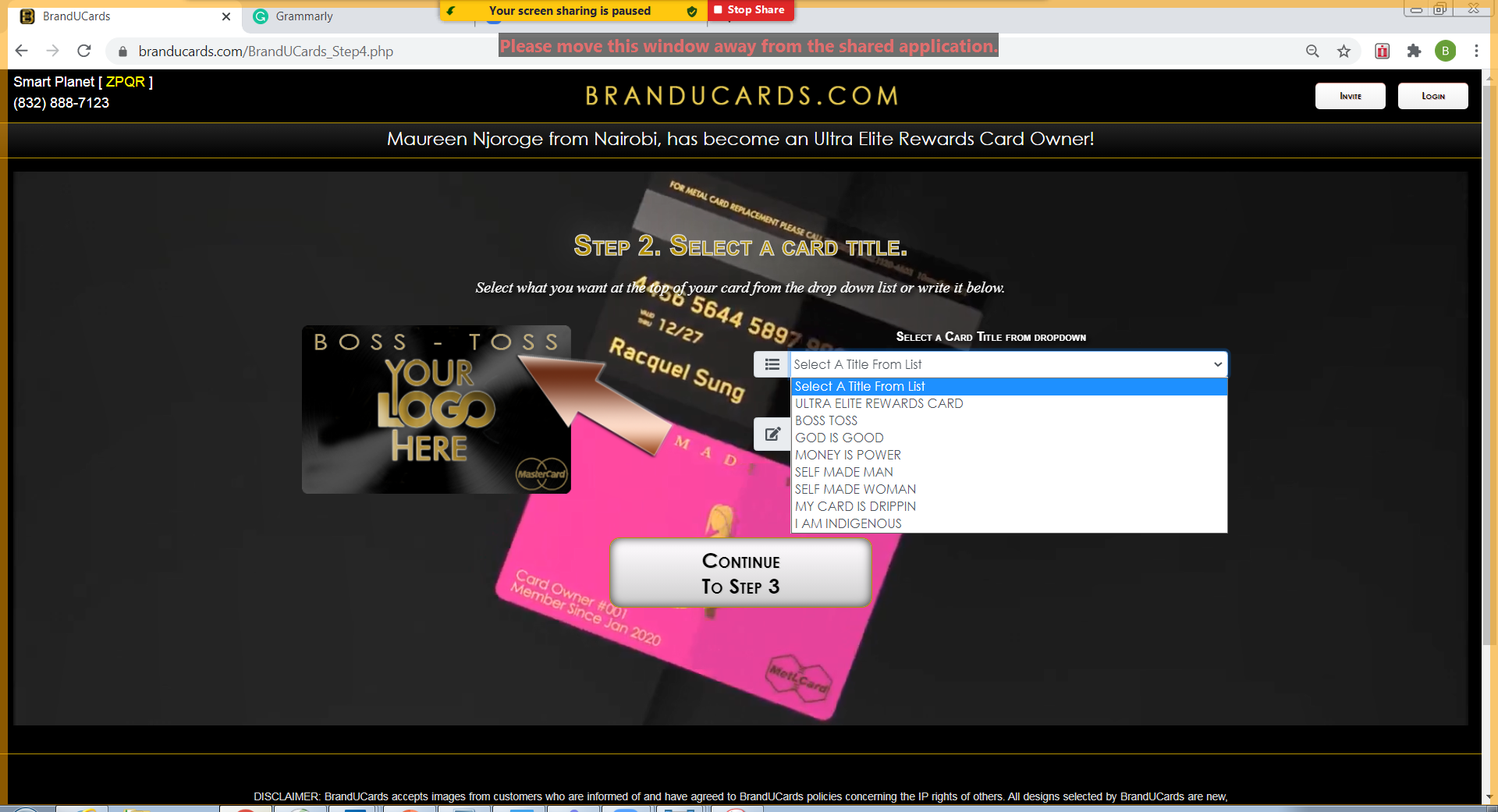 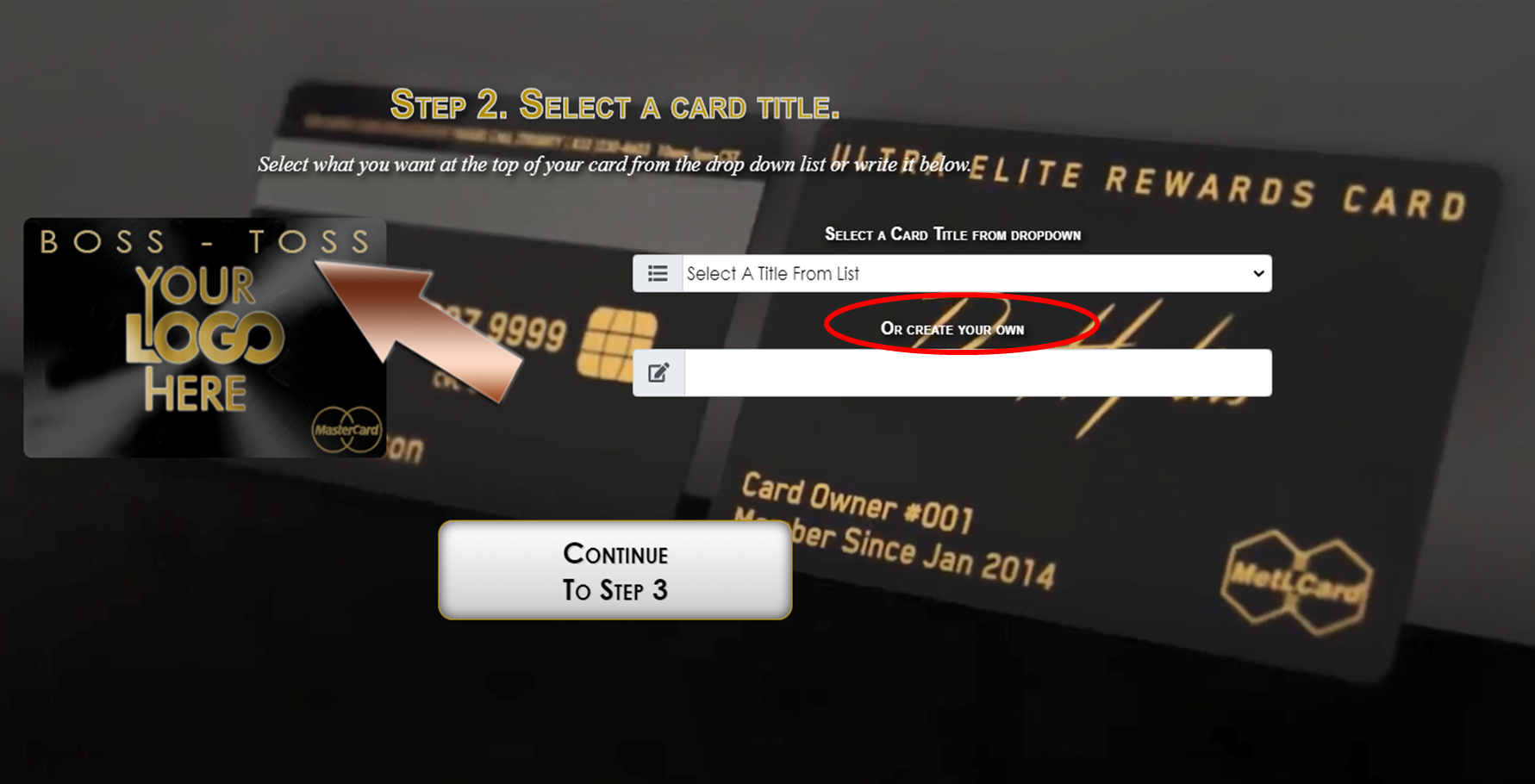 Create your own card title
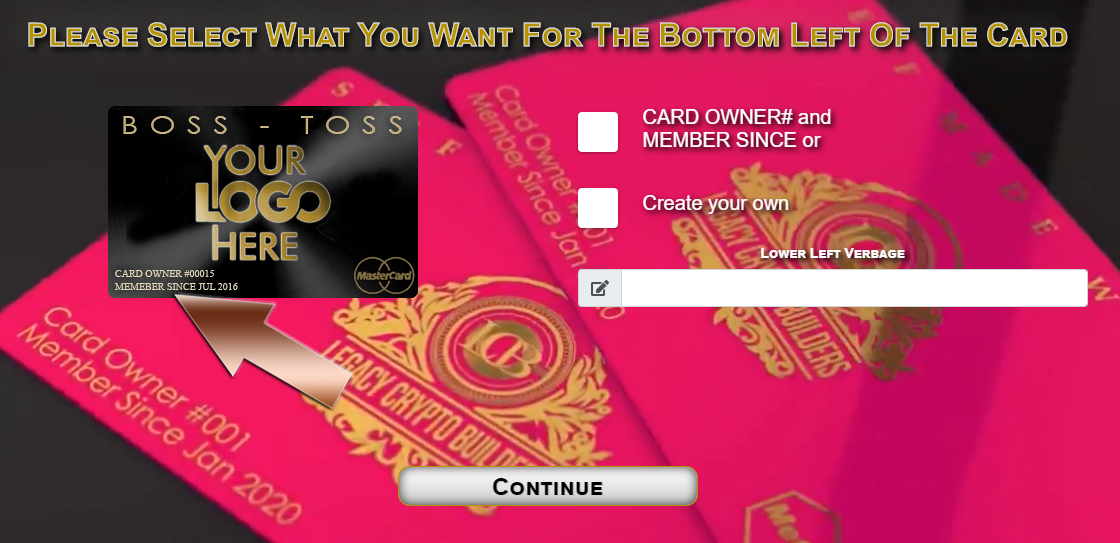 Enter the information you want in Lower Left & click Continue
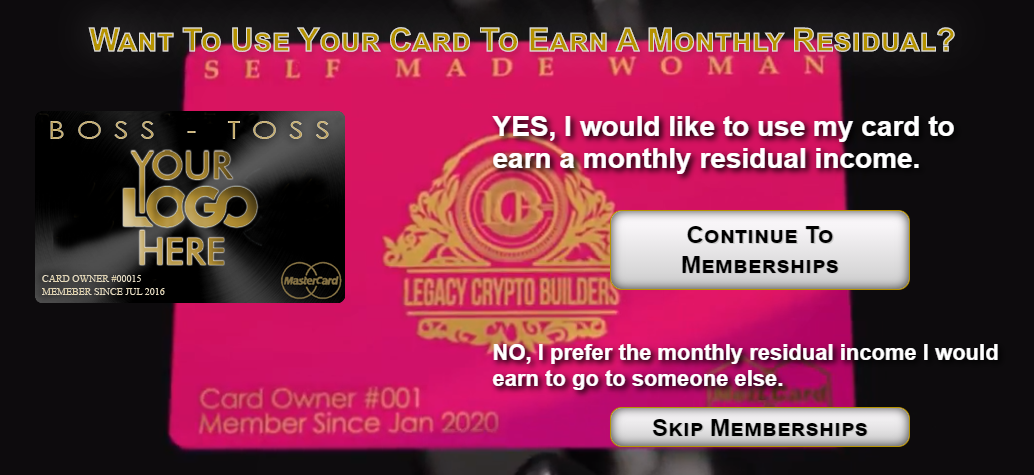 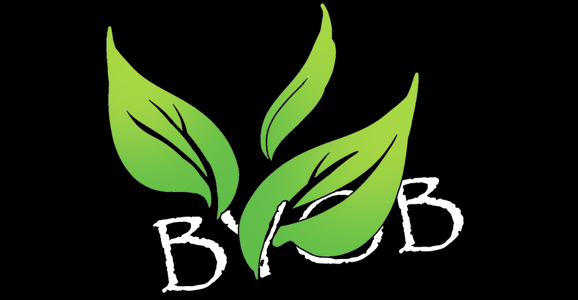 Step 4. Want to use your card to earn a monthly residual?
Step 3. Select what you want for the bottom left of the card
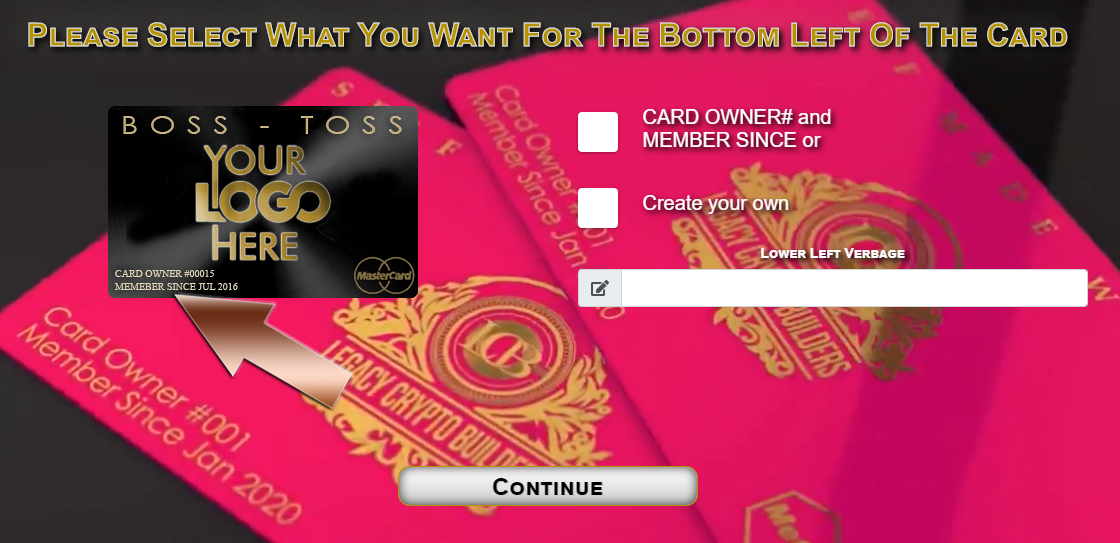 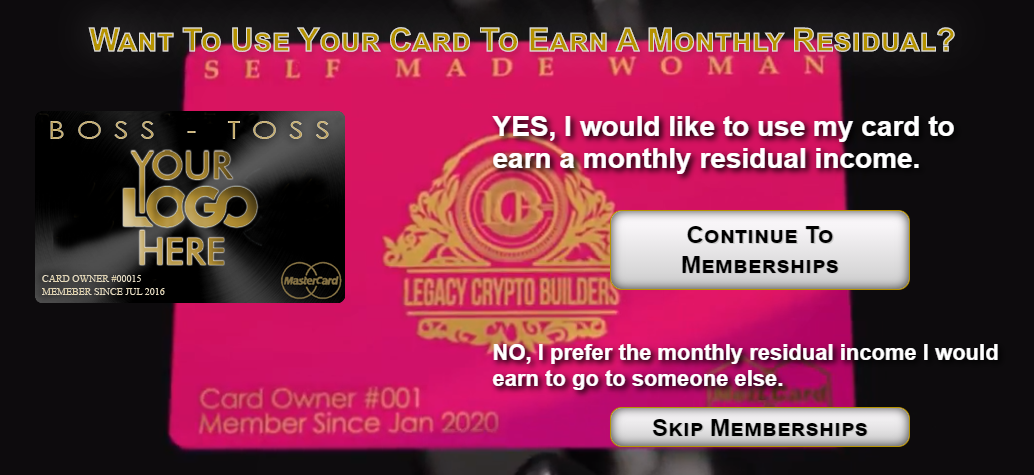 Residual Income is optional
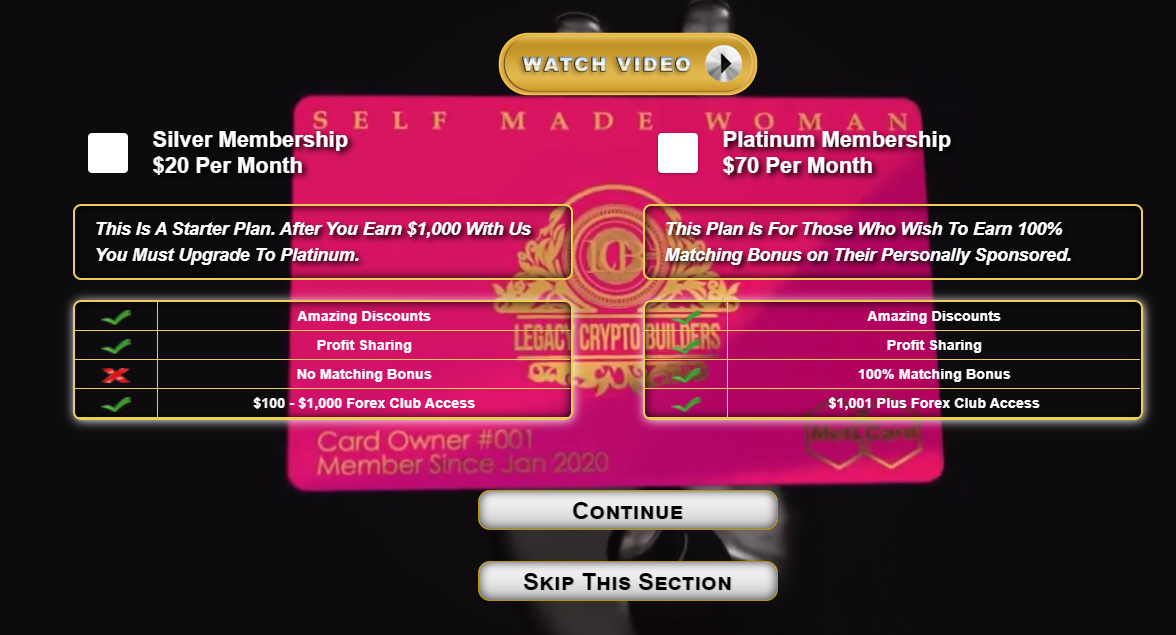 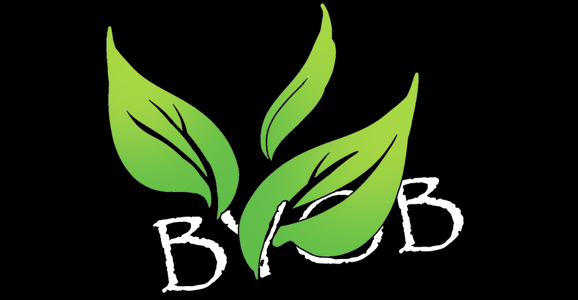 Step 5. Select which membership to earn a monthly residual?
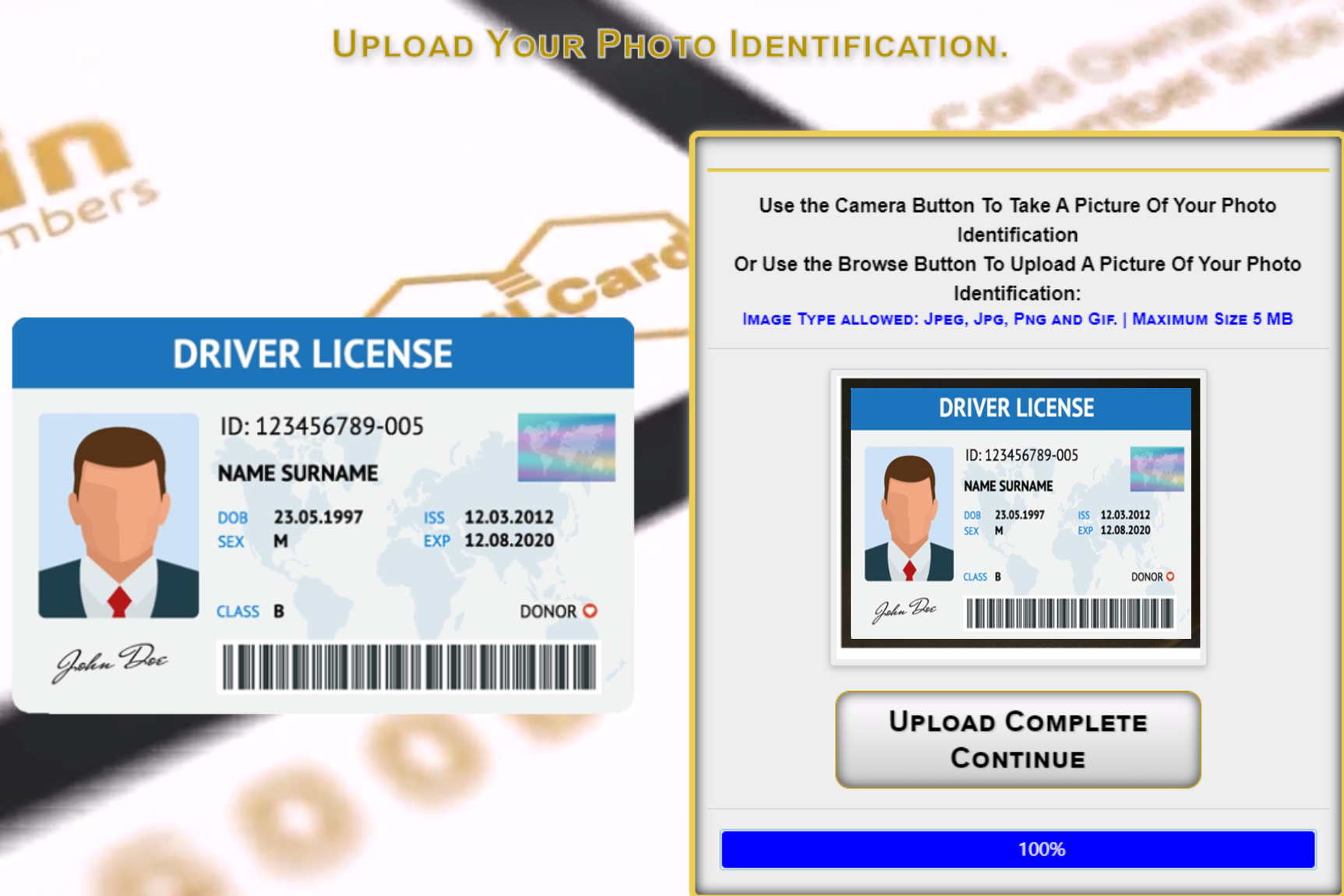 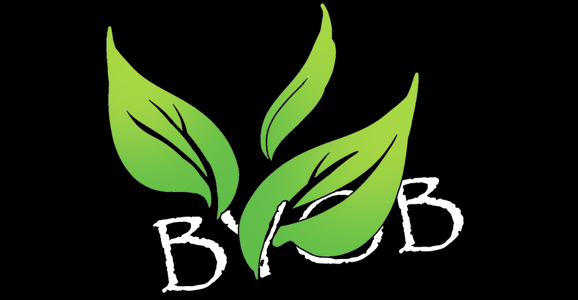 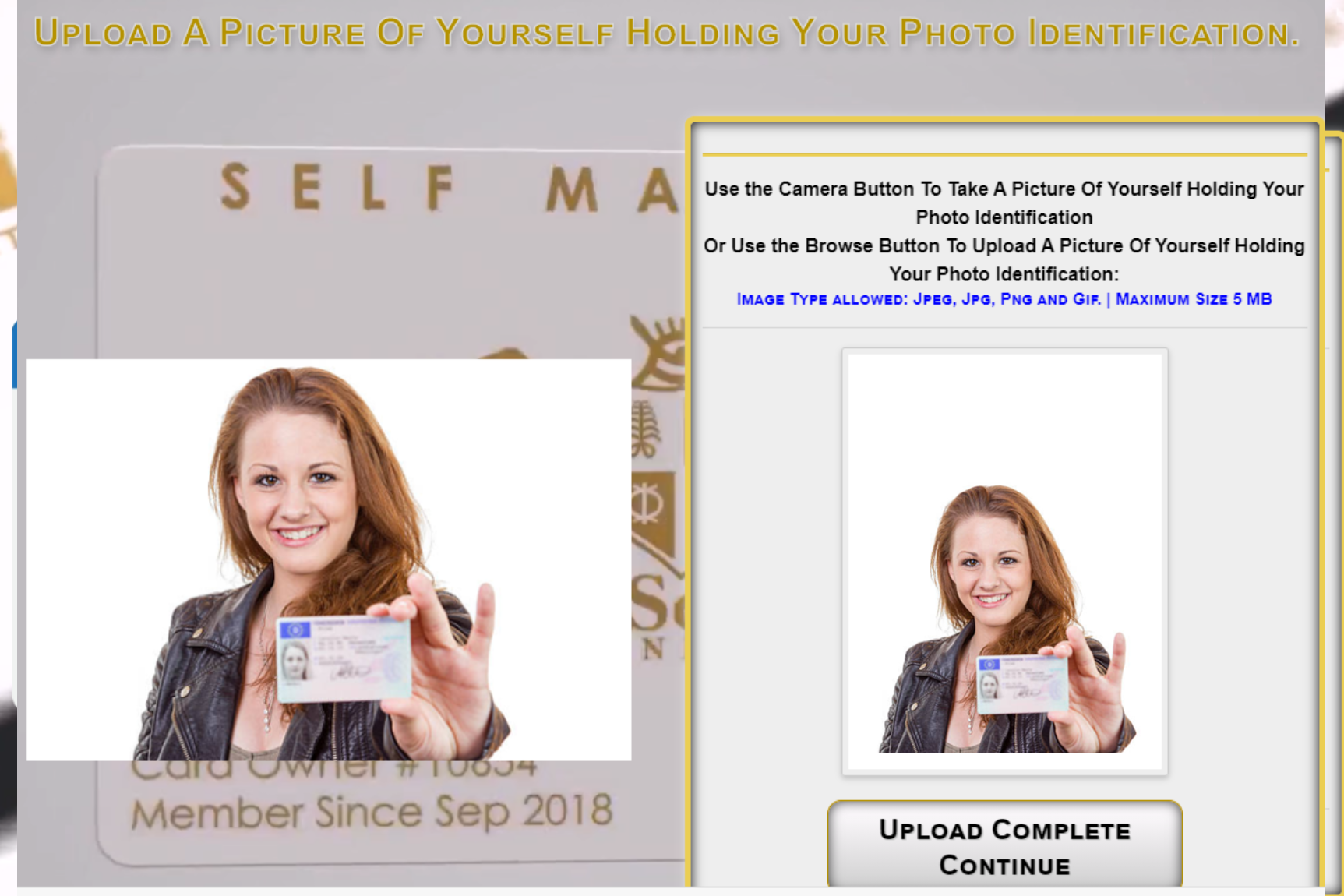 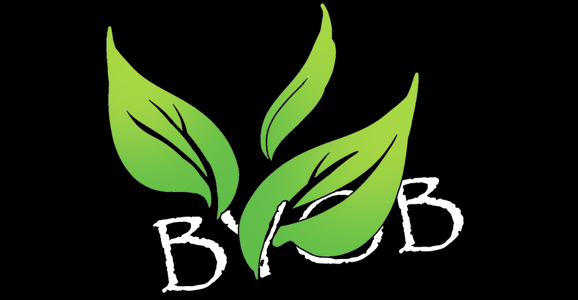 Fill Out Form If You Do Not Have A Blue Bird Card
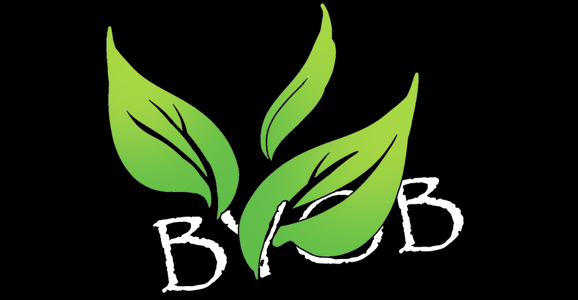 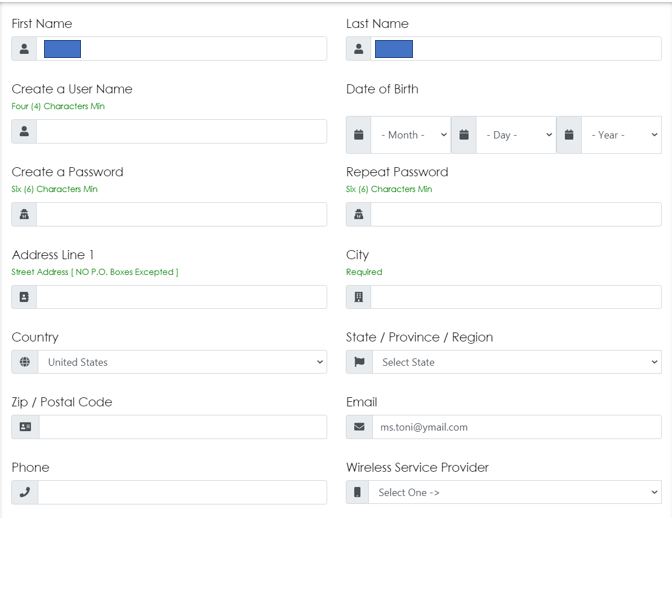 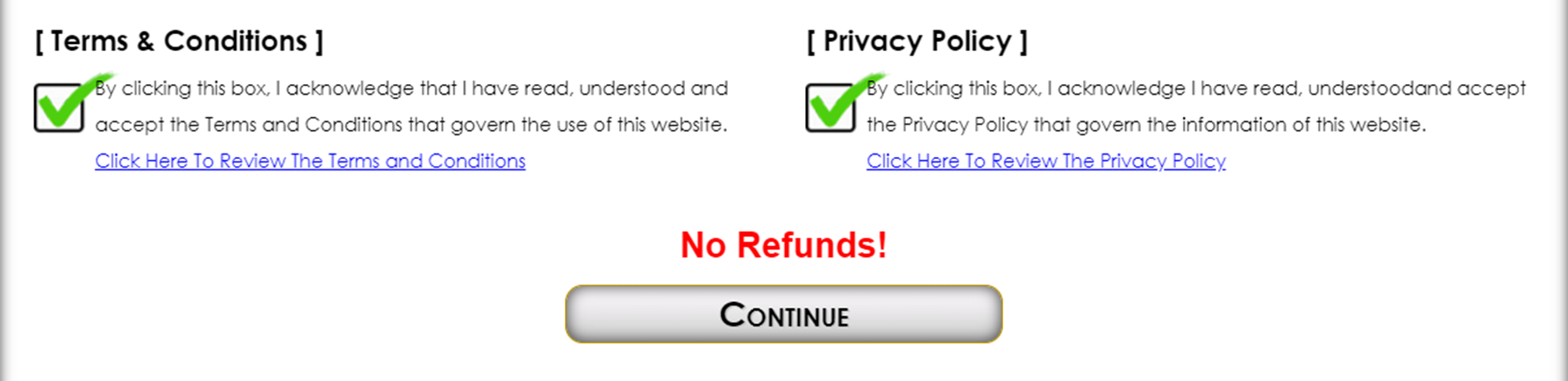 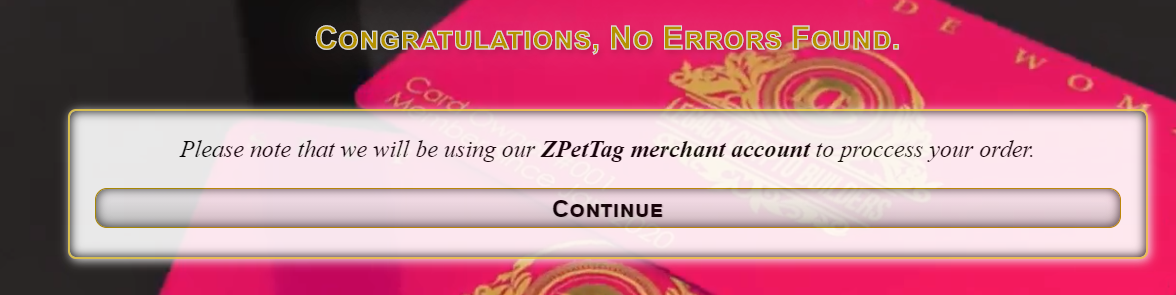 Agree to the Terms  click Continue
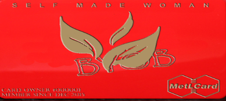 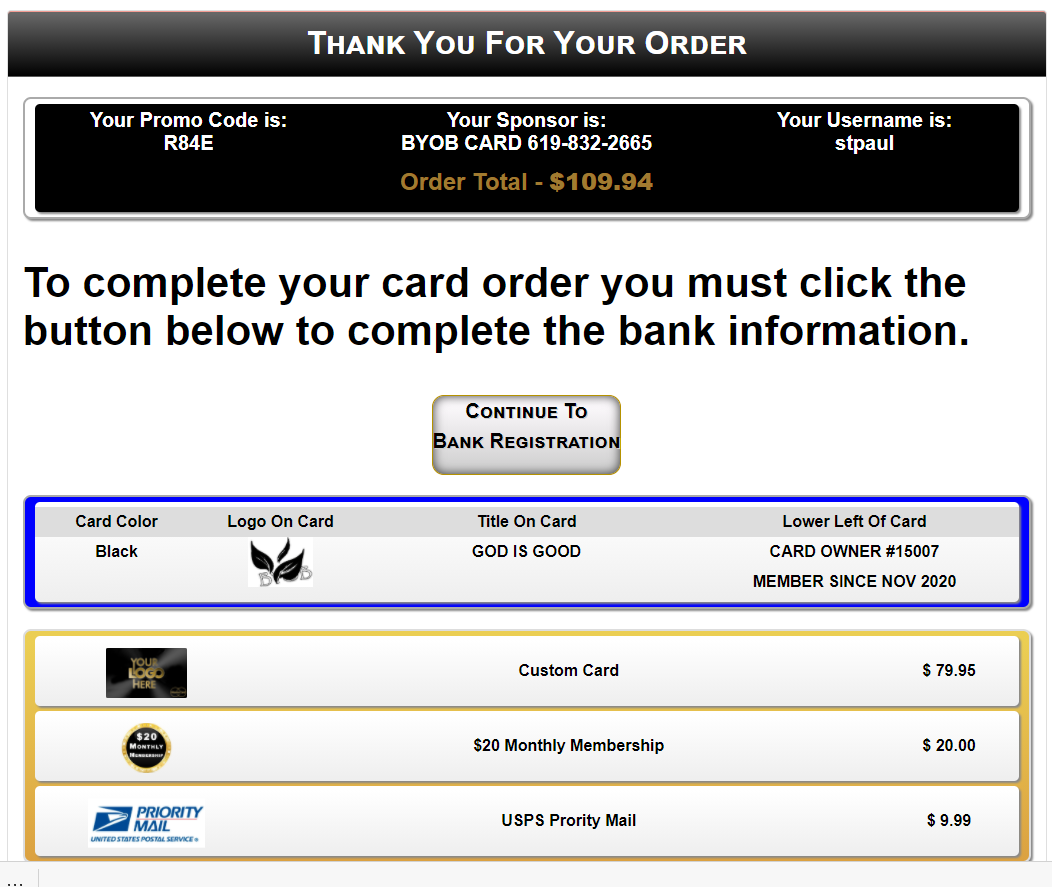 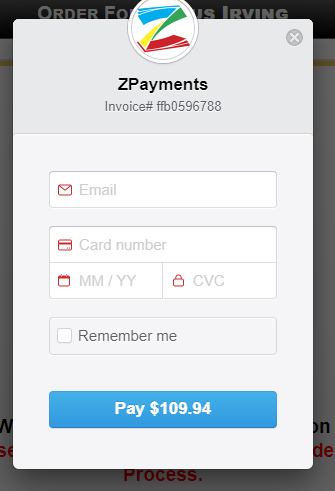 click Pay Now
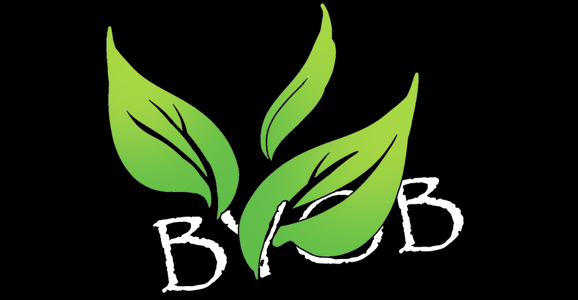 Enter Info for  Email & Payment   
          click Pay
Thank You for          
   Your Payment